Week 5
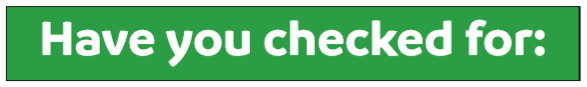 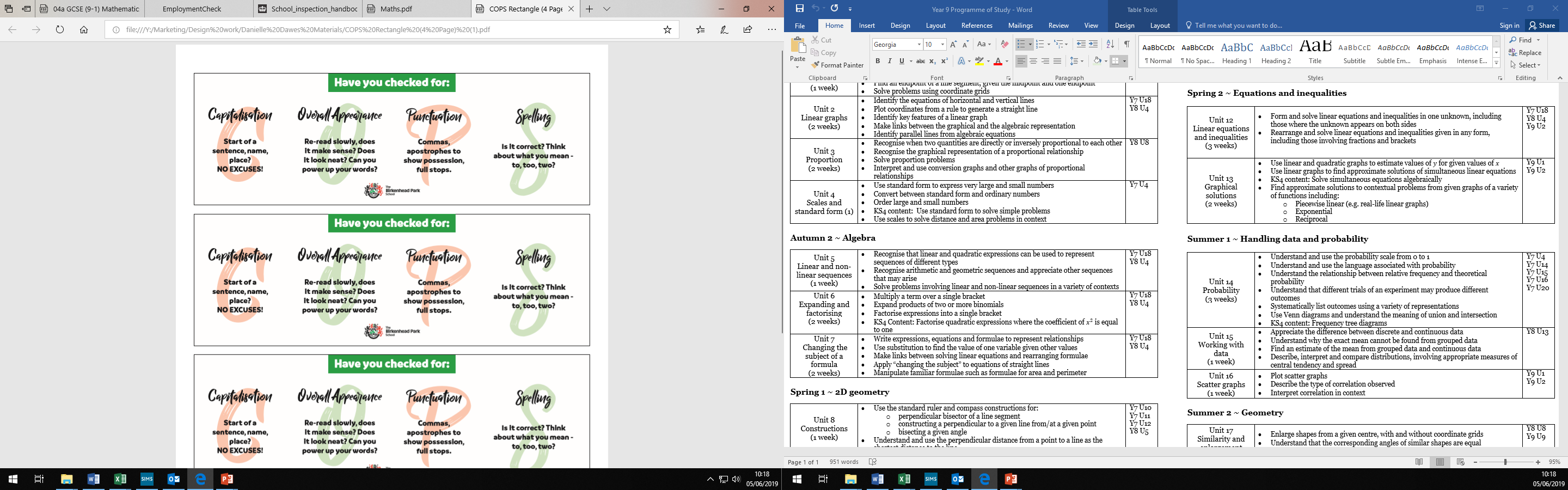 Underlined dates and titles?

Examples in red bubbles?

Completed feedback?

Correct spellings?

Completed unfinished work?

Updated tracker?

Marked classwork?
COPS COMPLETE
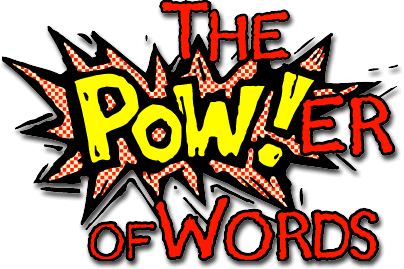 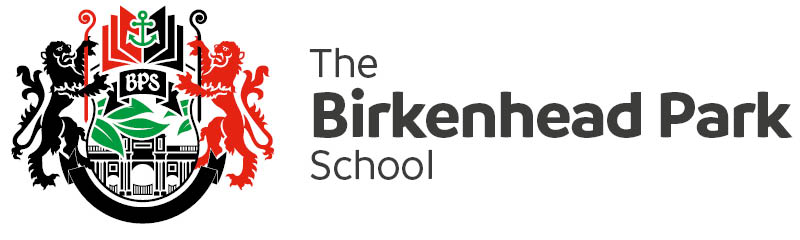 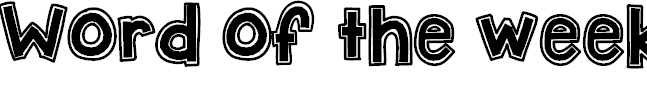 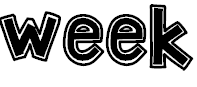 Substitute
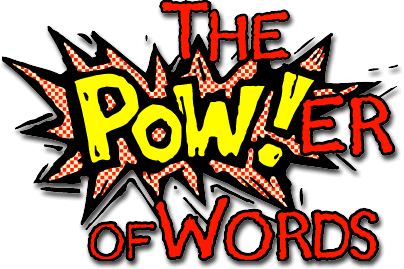 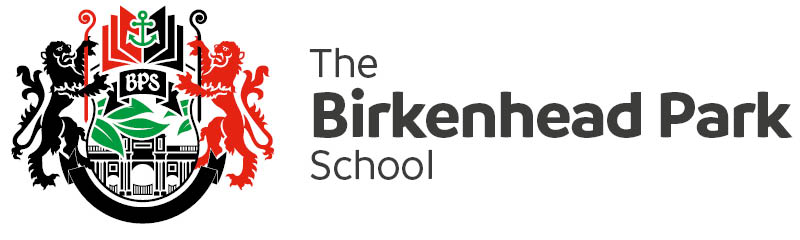 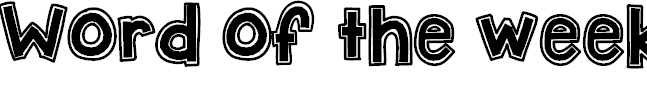 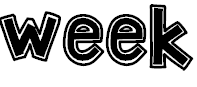 Read it:

Substitute
Define it:

"Substitute" means to put in the place of another.
Deconstruct it:
Latin
Sub = under
Submerge, Subject
Example:
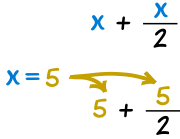 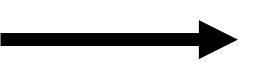 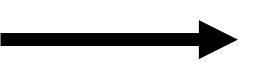 Digging Deeper:
A person or thing acting or serving in place of another.
"soya milk is used as a substitute for dairy milk"
Link it:

Replacement, Exchange, Switch
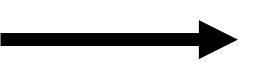 Homework
LAST WEEK: LSQ
ANSWERS
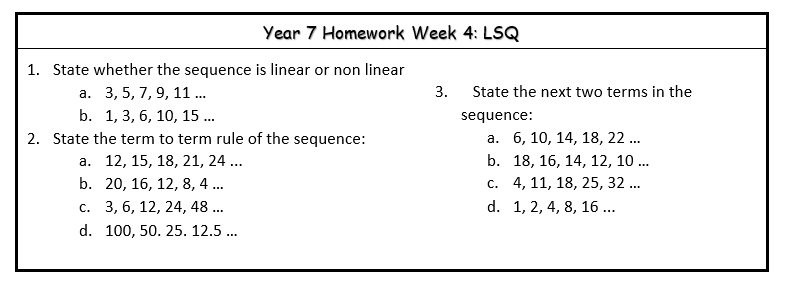 Homework
THIS WEEK: KNOWLEDGE ORGANISER
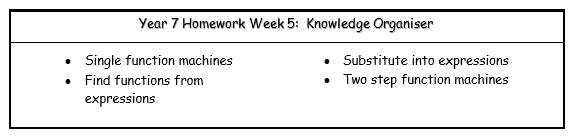 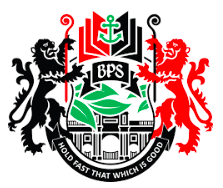 Week 5
Tuesday
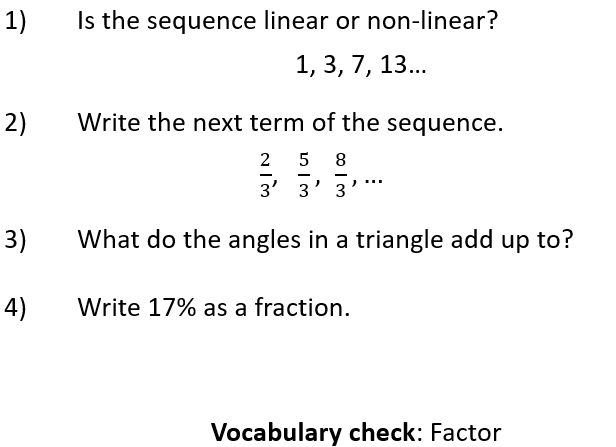 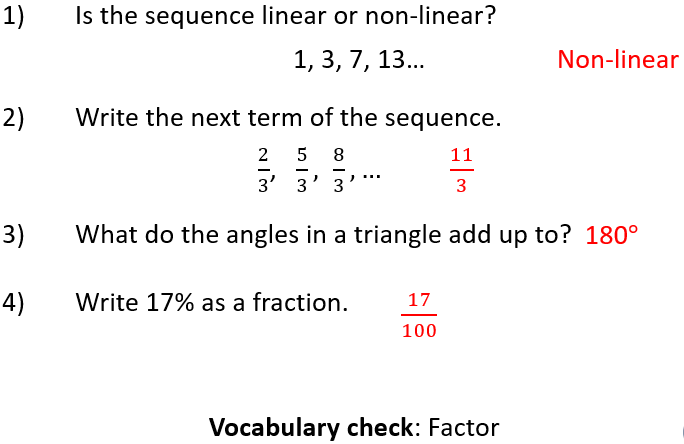 Substitute into a Single Expressions
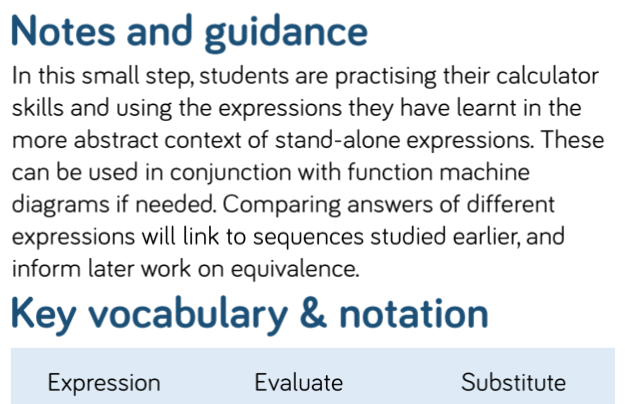 To be able to substitute into a single expression
Expression, Evaluate, Substitute
Substitute into a Single Expressions
Discussion
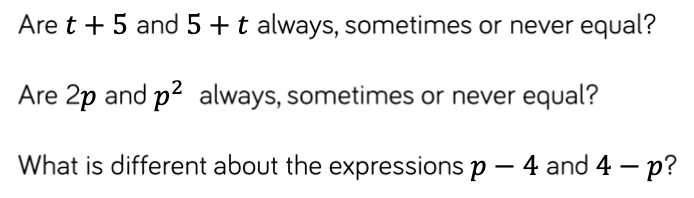 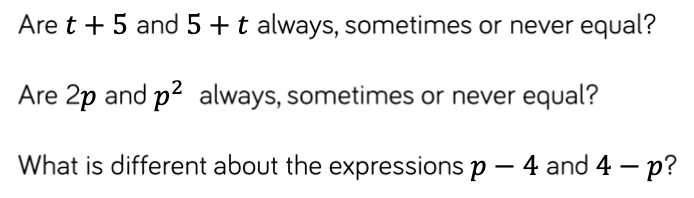 Addition is Commutative 
Subtraction is not Commutative
Commutative means to give the same result
Substitute into a Single Expressions
Discussion
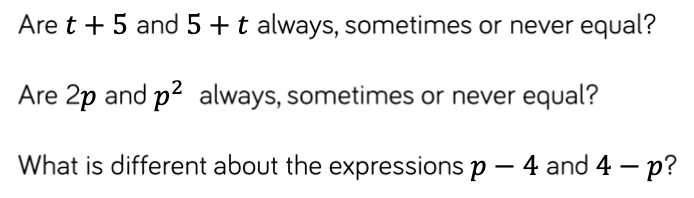 Substitute into a Single Expressions
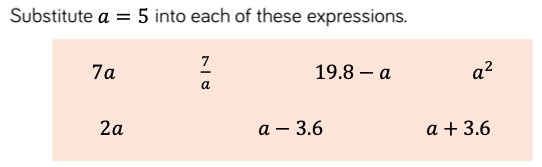 Substitute into a Single Expressions
4
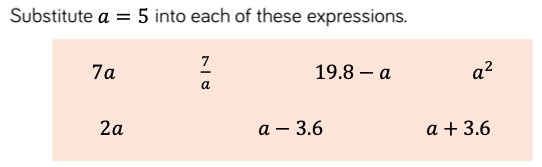 Substitute into a Single Expressions
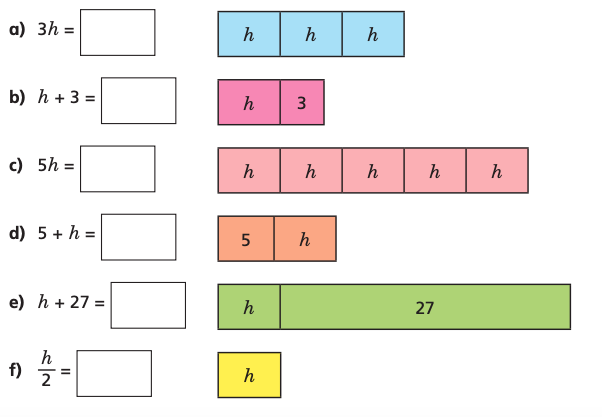 h = 7
h = 12
h = 19
h = 15.5
Substitute into a Single Expressions
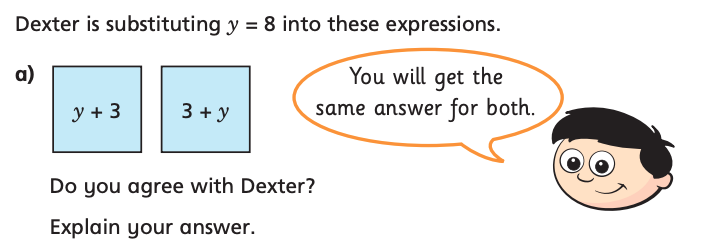 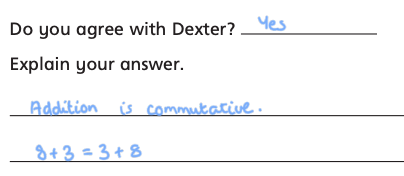 Substitute into a Single Expressions
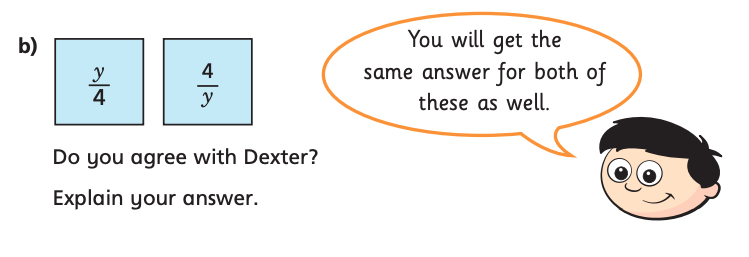 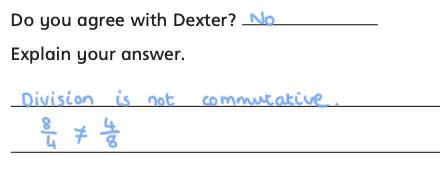 Substitute into a Single Expressions
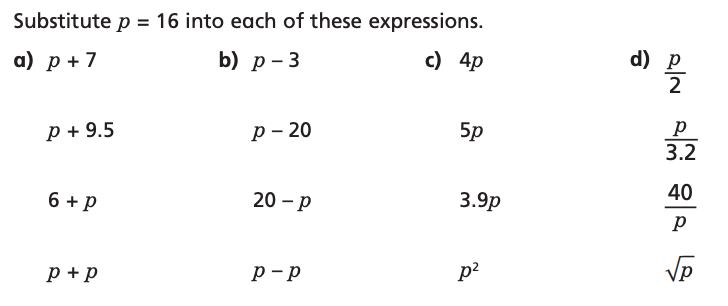 Substitute into a Single Expressions
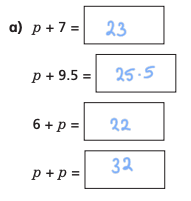 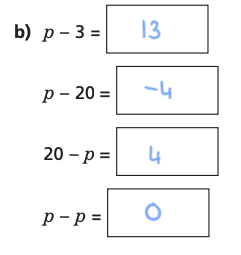 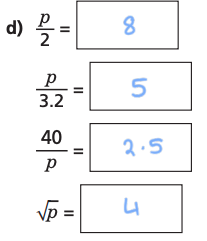 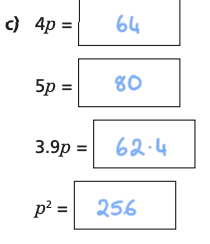 True or False?
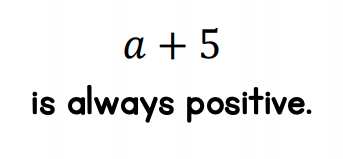 True or False?
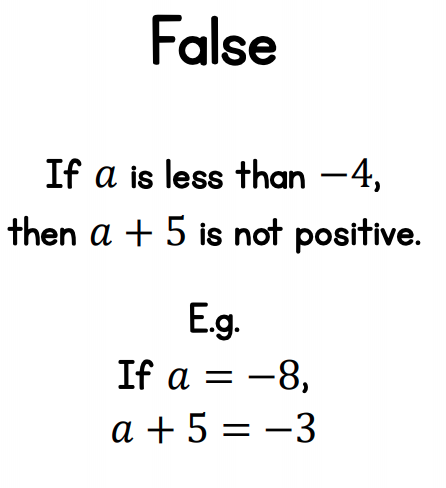 Substitute into a Single Expressions
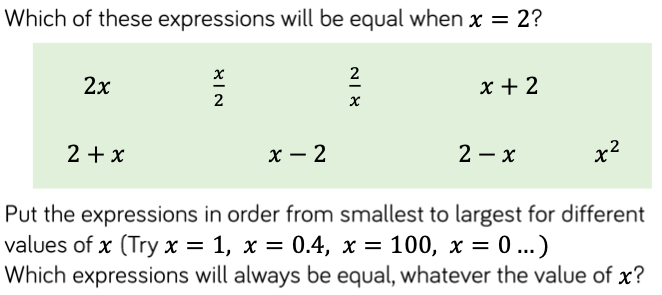 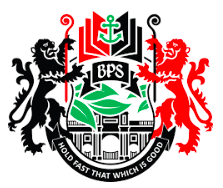 Week 5
Wednesday
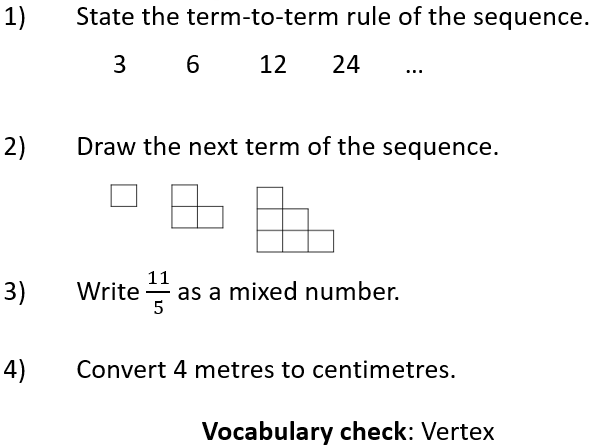 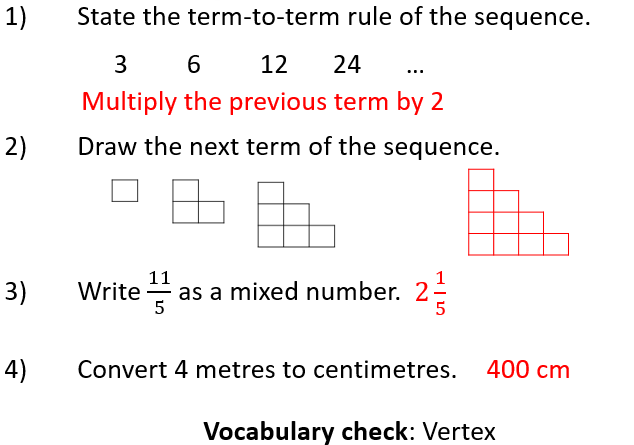 2 Step Function Machines
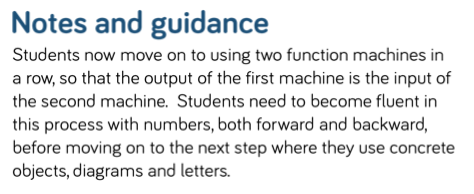 To be abe to calculate the ouput  and input of 2 step function machines using number and algebra
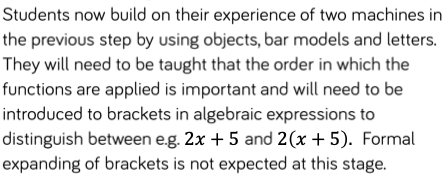 Input, Output, Inverse, Expression, Evaluate
2 Step Function Machines
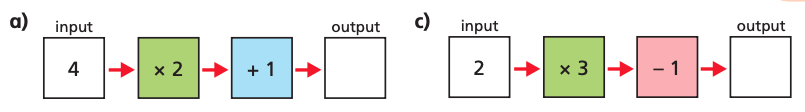 2 Step Function Machines
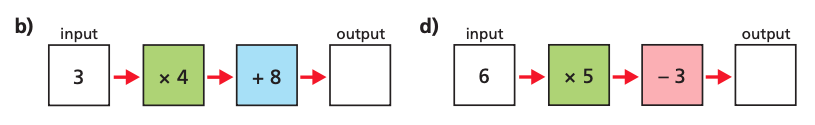 2 Step Function Machines
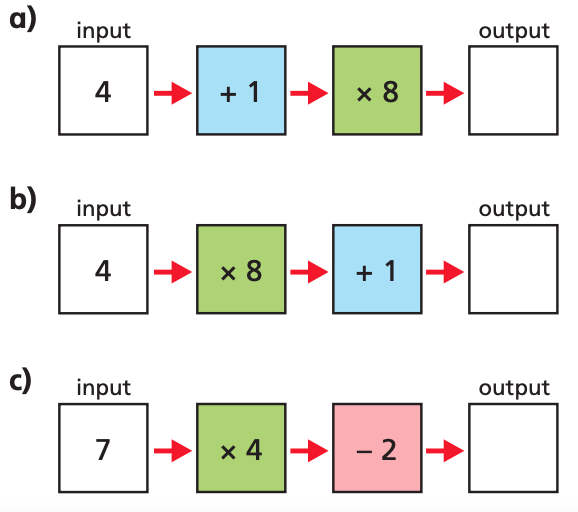 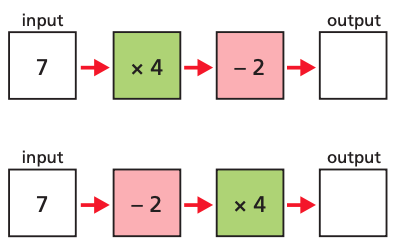 40



33


26
20


 1



10
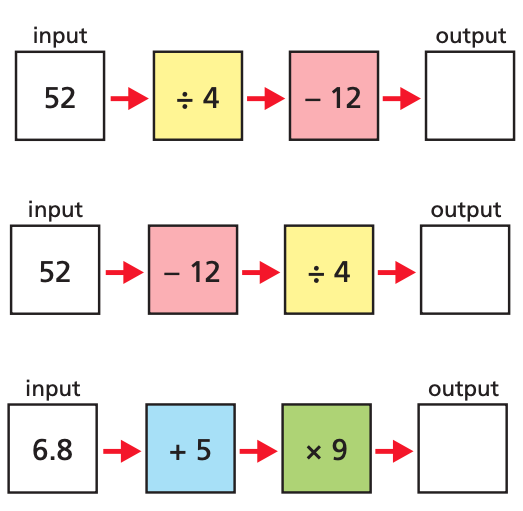 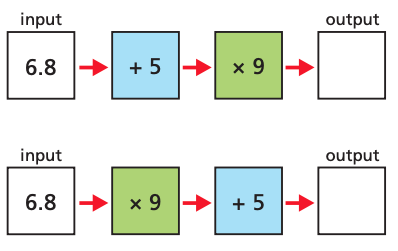 106.2


 66.2
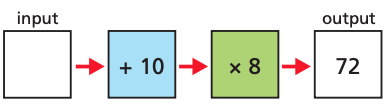 2 Step Function Machines
Discussion
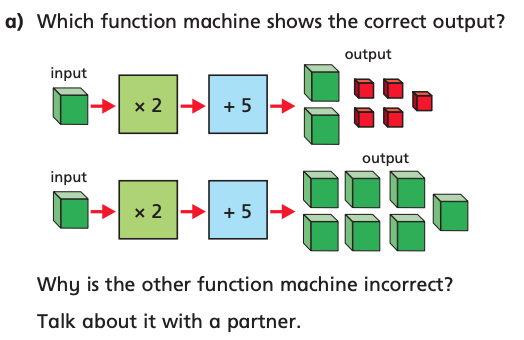 2 Step Function Machines
Whiteboards
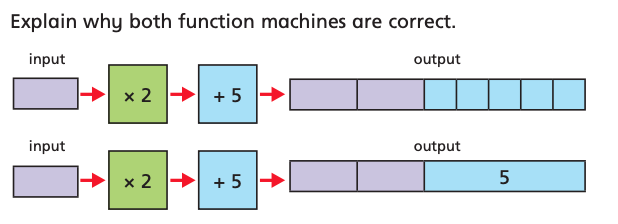 2 Step Function Machines
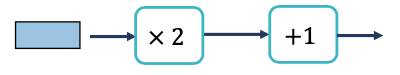 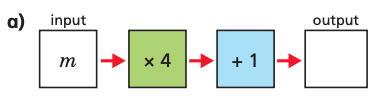 2 Step Function Machines
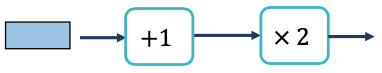 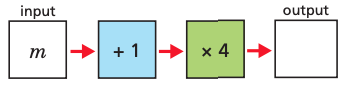 m + 1 x 4
4m + 4
2 Step Function Machines
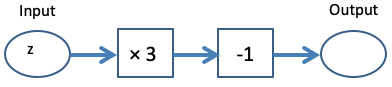 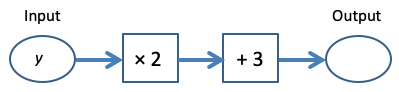 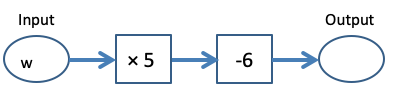 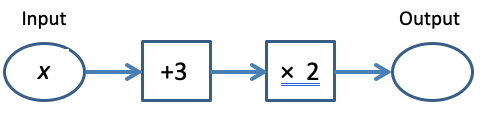 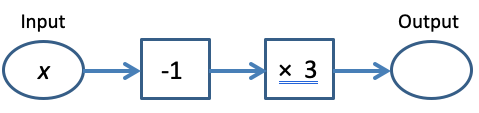 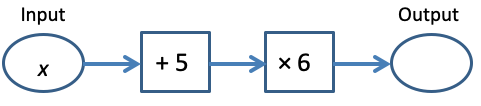 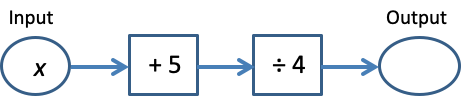 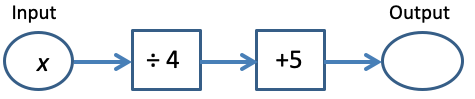 2 Step Function Machines
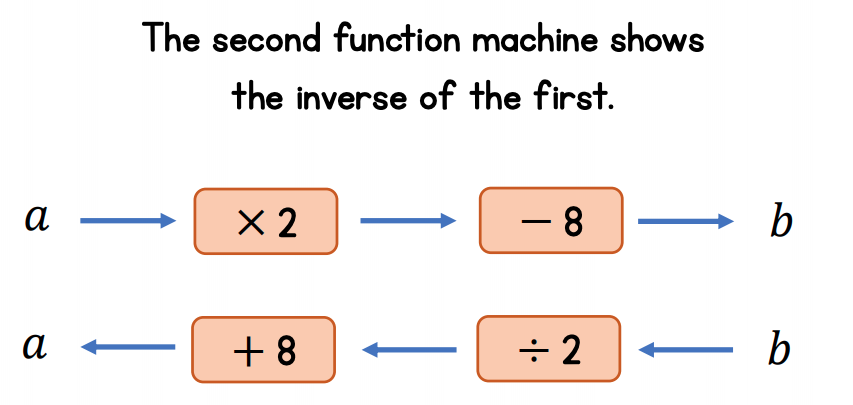 2 Step Function Machines
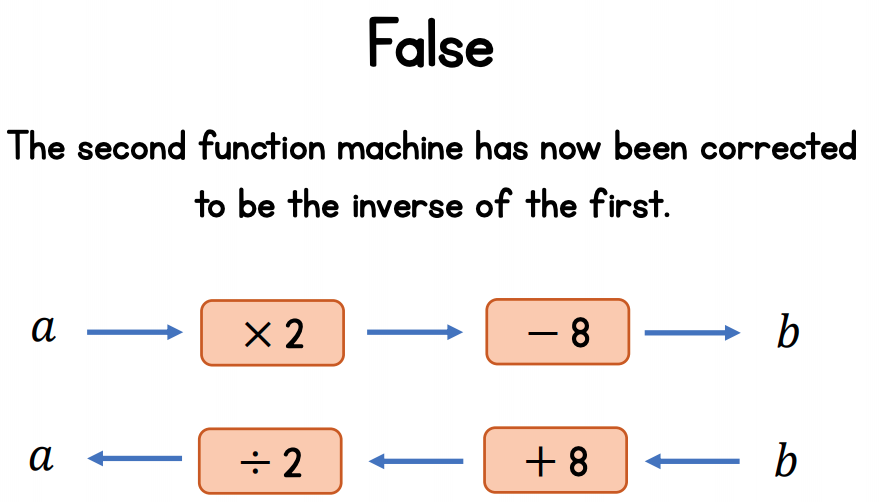 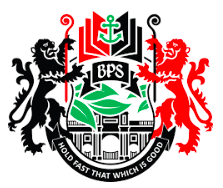 Week 5
Thursday
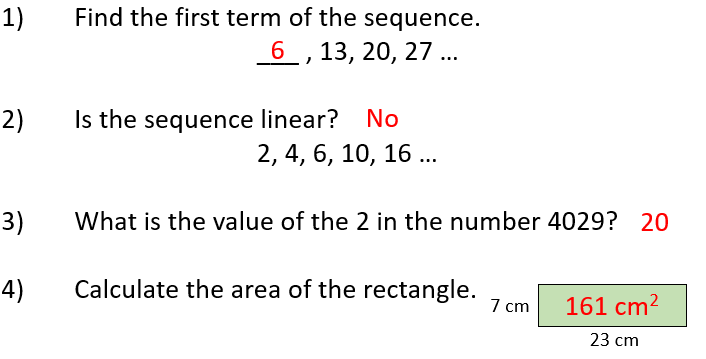 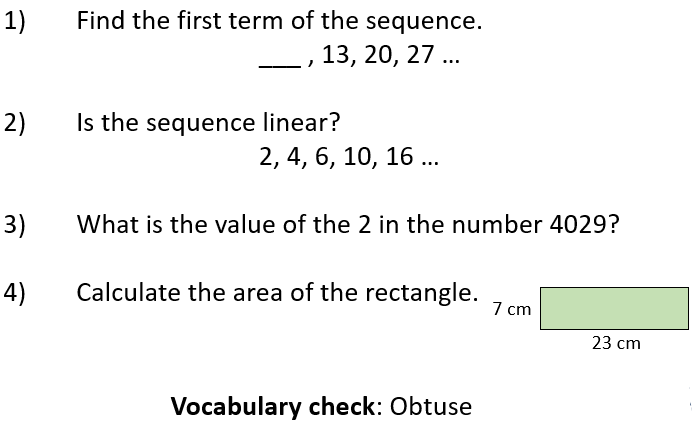 Finding Functions from Expressions
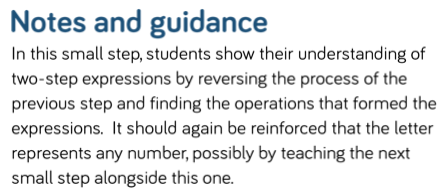 To be abe to find functions from an expression
Input, Output, Bracket, Expression, Variable
Finding Functions from Expressions
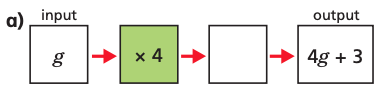 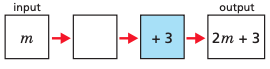 Finding Functions from Expressions
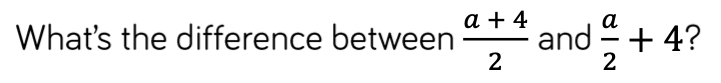 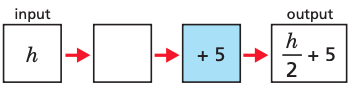 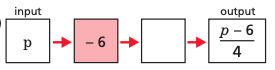 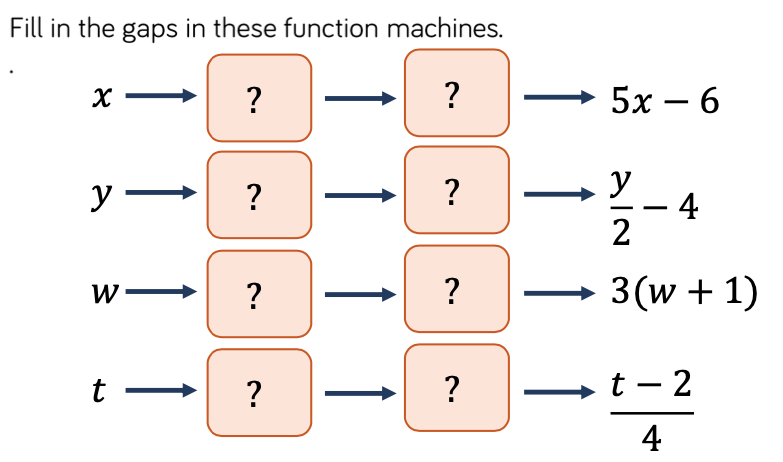 Finding Functions from Expressions
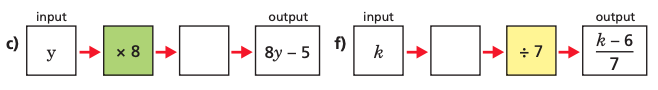 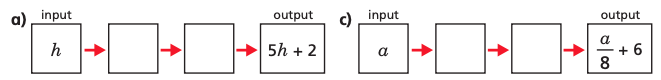 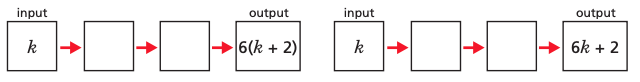 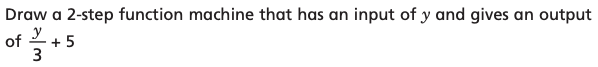 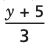 and
What is the same and what is different?
Finding Functions from Expressions
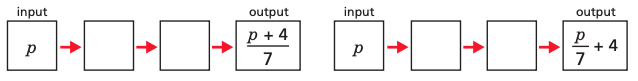 True or False?
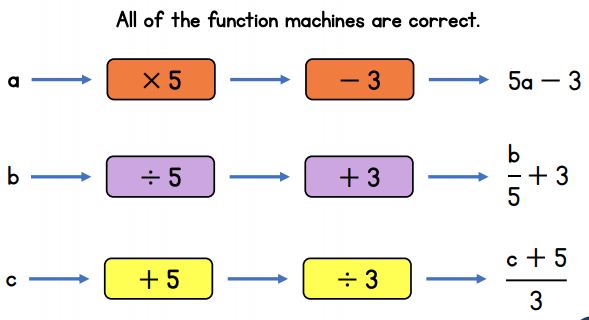 True or False?
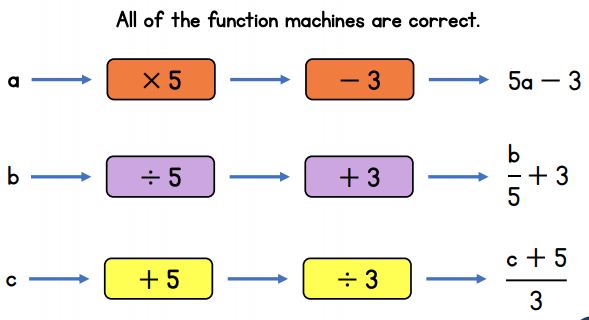 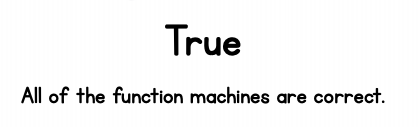 Finding Functions from Expressions
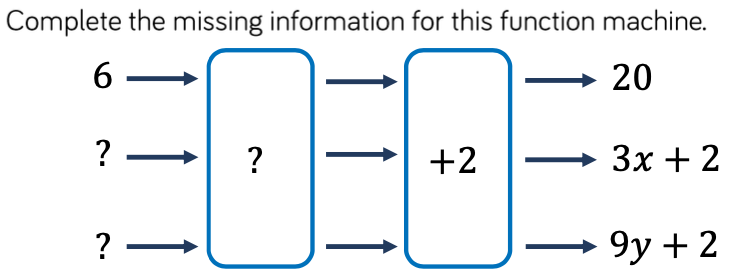 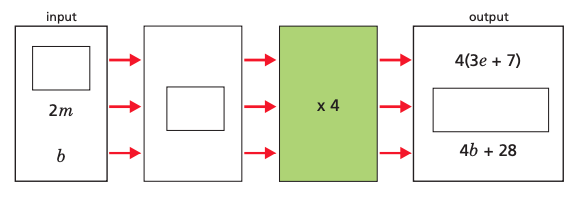 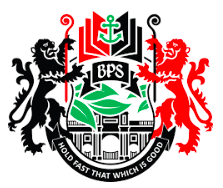 Week 6
Tuesday
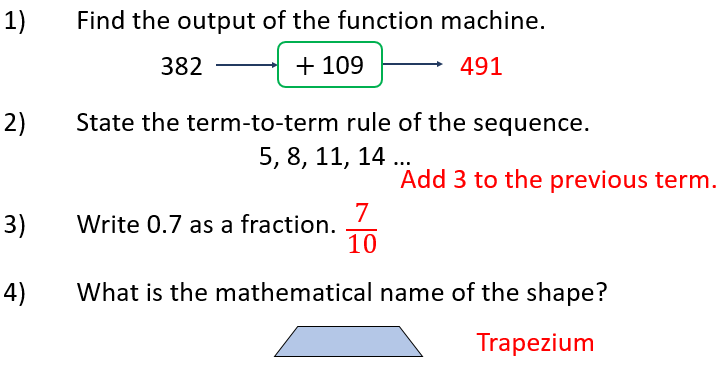 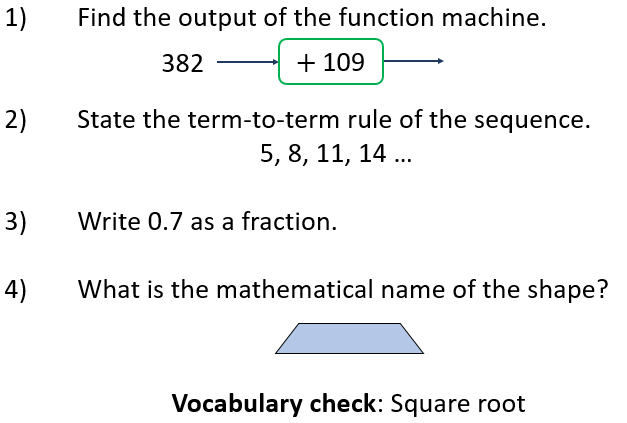 Substitute into a Two Step Expression
To be abe to substitute into a two step expression
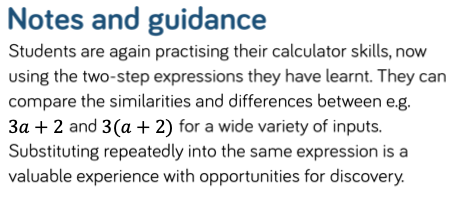 Input, Output, Bracket, Substitute, Variable
Substitute into a Two Step Expression
Whiteboards - Discover
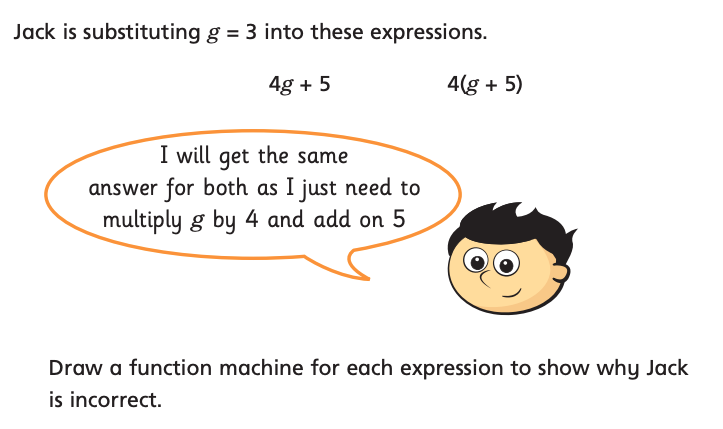 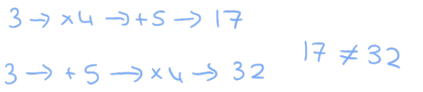 Substitute into a Two Step Expression
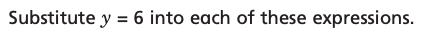 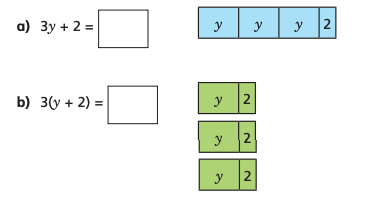 Substitute into a Two Step Expression
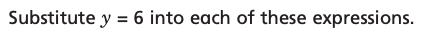 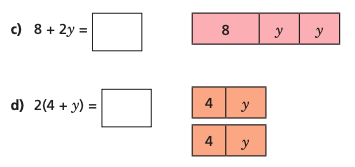 Substitute into a Two Step Expression
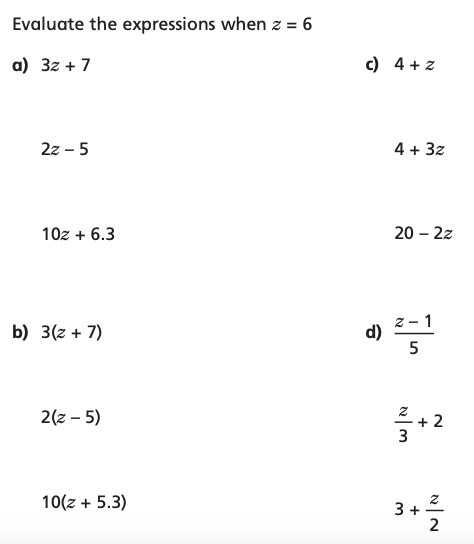 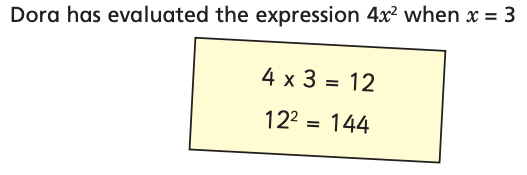 Dora has made a mistake. 
What calculation should Dora have completed first? Correct her working out. 
What would the expression need, for the answer 144 to be correct?
Substitute into a Two Step Expression
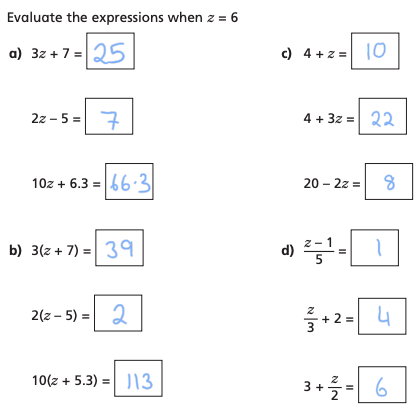 a) Should have squared the 3 first (BIDMAS)
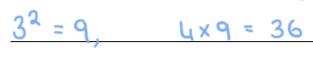 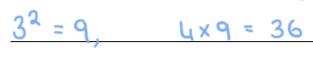 b)
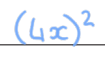 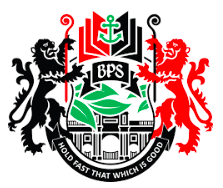 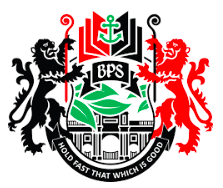 My Question
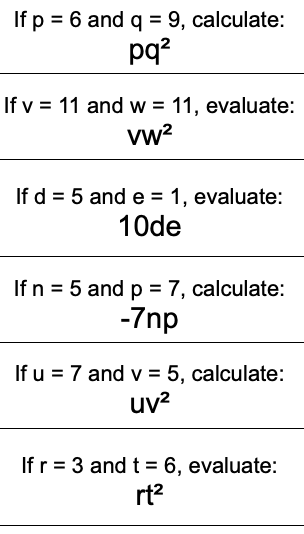 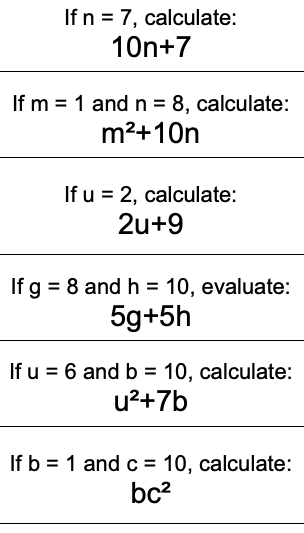 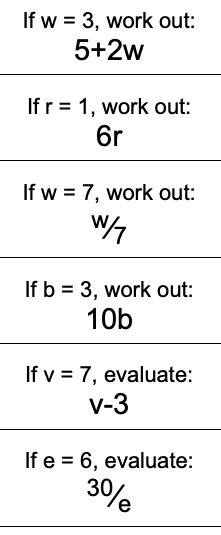 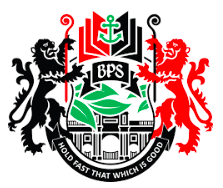 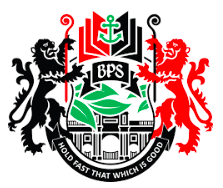 Answers
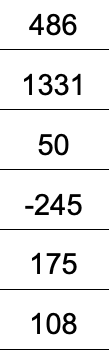 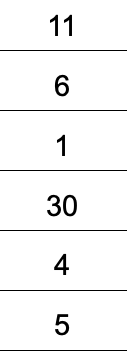 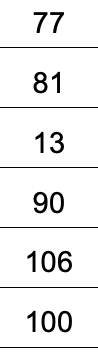 Substitute into a Two Step Expression
Whiteboards
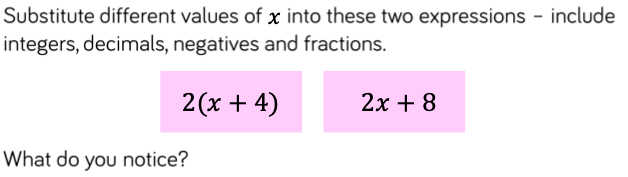 4
6
1.5
-7
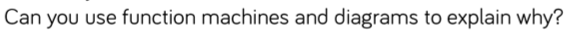